FAKULTAS TEKNOLOGI INFORMASI
PENAMBANGAN DATA
[ KP368 / 3 SKS ]
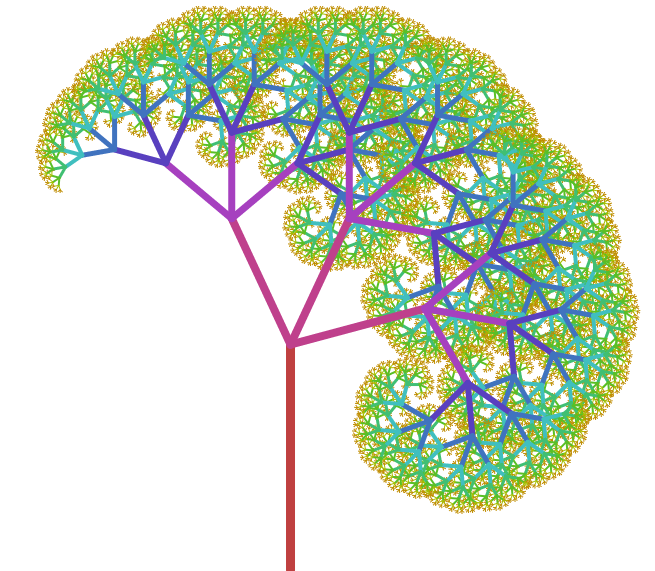 Pertemuan 6
SUPERVISED LEARNING: DECISION TREE
Tujuan Pembelajaran
Mahasiswa dapat memahami perbedaan konsep pembelajaran tersupervisi (supervised learning) dan pembelajaran tidak tersupervisi (unsupervised learning).
Mahasiswa dapat memahami konsep pembelajaran (learning) tersupervisi, khususnya menggunakan metode Decision Tree (DT)
Topik Pembahasan
Pengantar
Supervised vs Unsupervised Learning
Decision Tree
Pembentukan Tree dalam Decision Tree
Latihan
Pengantar
Learning: Kemampuan AI untuk belajar dari pengetahuan (fakta, data, informasi) yang telah terjadi sebelumnya untuk menyelesaikan suatu permasalahan baru.
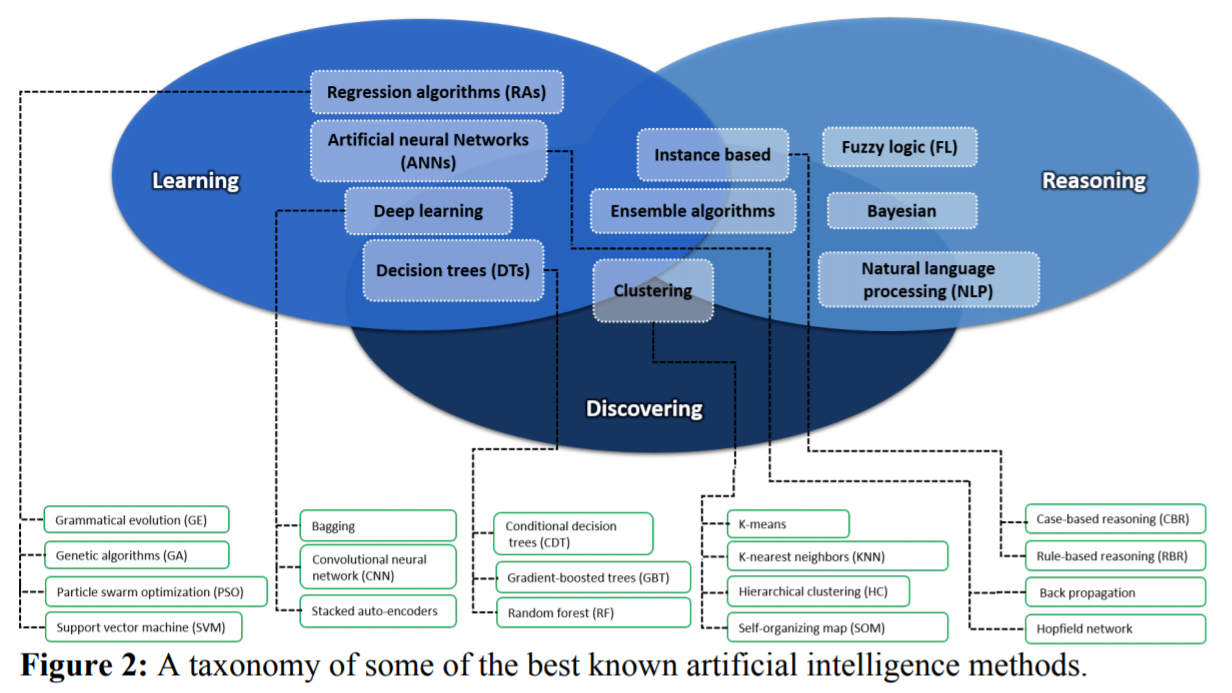 Pengantar
Algoritma pembelajaran mesin mampu menginterpretasikan dan mengolah data terdahulu untuk menyelesaikan permasalahan baru
Supervised vs Unsupervised Learning
SUPERVISED LEARNING
Kita “melatih model”, lalu dengan pengetahuan tersebut, si model dapat memprediksikan data yang baru atau belum diketahui
[Speaker Notes: https://towardsdatascience.com/supervised-vs-unsupervised-learning-in-2-minutes-72dad148f242]
Supervised vs Unsupervised Learning
UNSUPERVISED LEARNING
Model / algoritma berusaha untuk menemukan pengetahuan (pola, informasi, dll) dari sekumpulan data
[Speaker Notes: https://towardsdatascience.com/supervised-vs-unsupervised-learning-in-2-minutes-72dad148f242]
Supervised vs Unsupervised Learning
Supervised
Classification
Regression
Unsupervised
Clustering
Association
Dimension Reduction
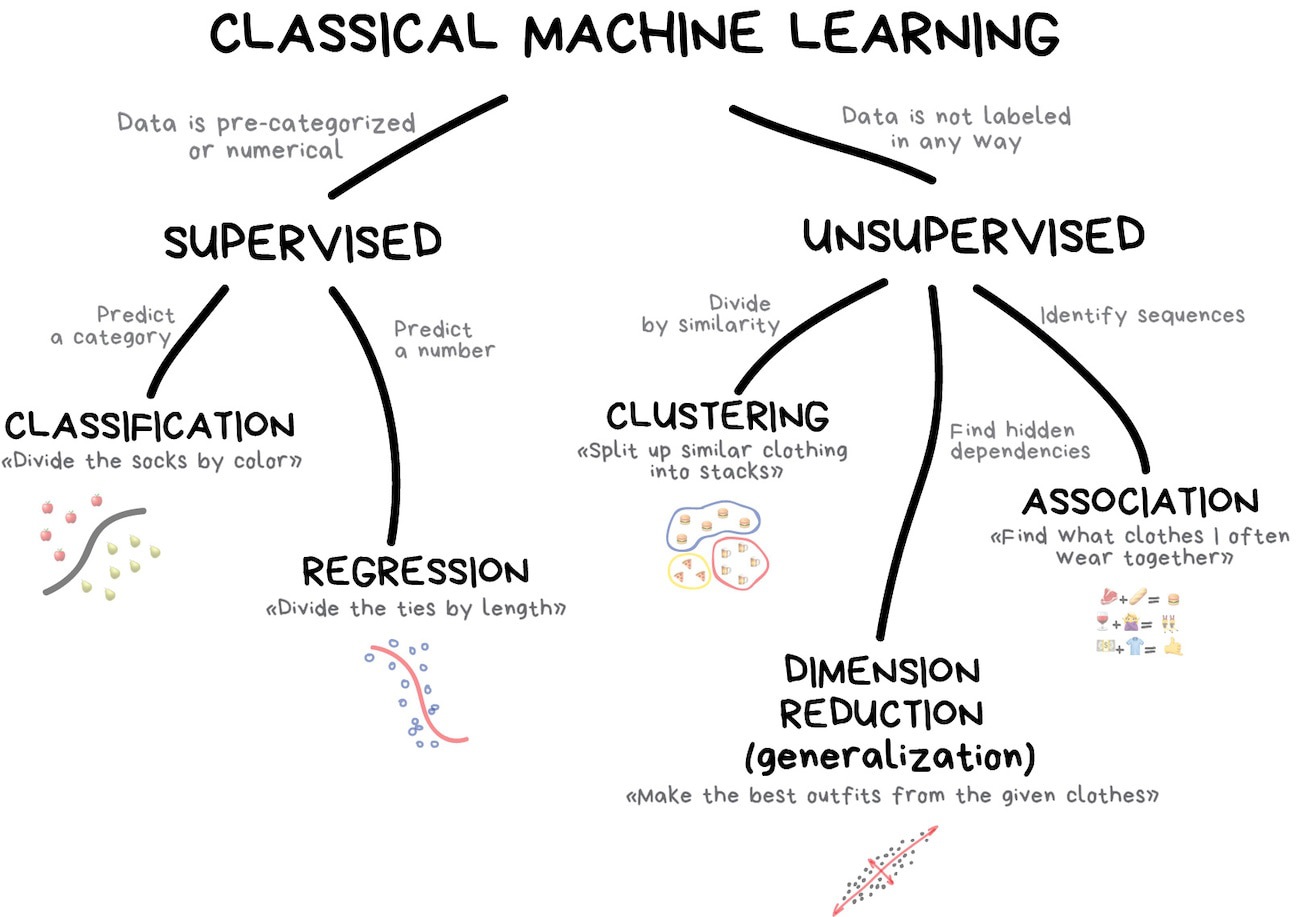 [Speaker Notes: https://github.com/iammiori/data_analysis_python/issues/1]
Classification vs Regression
Klasifikasi berusaha memprediksi label atau kelas yang bersifat diskret / kategorikal
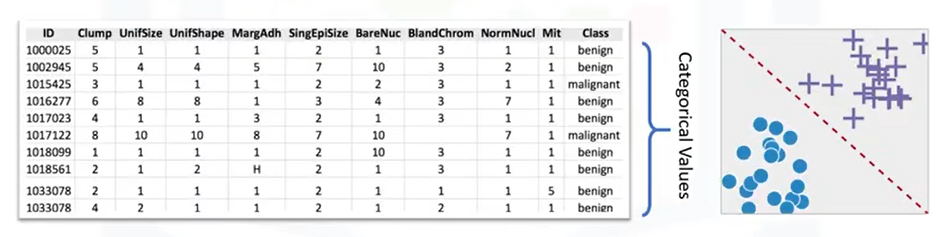 Regresi berusaha memprediksi label atau kelas yang bersifat kontinu / numerik
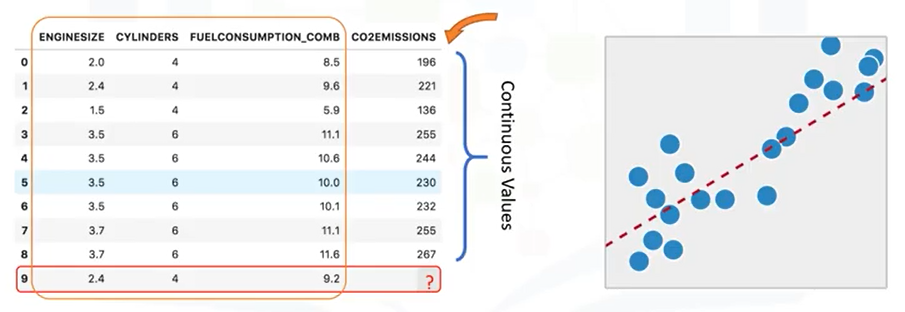 [Speaker Notes: http://cognitiveclass.ai]
Algoritma Klasifikasi
Logistic Regression.
Naïve Bayes.
Stochastic Gradient Descent.
K-Nearest Neighbours.
Decision Tree.
Random Forest.
Support Vector Machine.
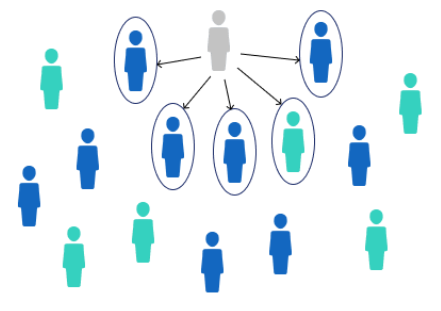 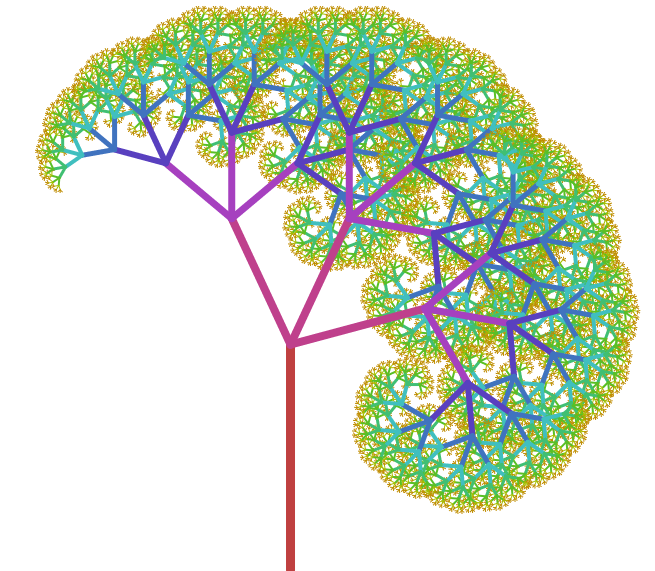 ALGORITMA DECISION TREE
Membentuk Decision Tree Dari Data Latih
Perlu dipahami terlebih dahulu mengenai:
Dataset
Atribut
Label / class
Tipe data
Bagaimana dari data latih tersebut dapat diperoleh model yang bisa mengklasifikasikan secara otomatis?
Membangun Decision Tree Dari Data Latih
Model Decision Tree
age?
<=30
31..40
>40
student?
yes
credit rating?
excellent
fair
no
yes
Rule:
IF ((age<=30) and (student) ) OR (age=31..40) OR
    ((age>40) and (credit_rating=fair))
THEN
BELI_PC=YES
no
yes
no
yes
Membangun Decision Tree Dari Data Latih
Model Decision Tree
age?
<=30
31..40
>40
student?
yes
credit rating?
excellent
fair
no
yes
Bagaimana memilih atribut mana yang menjadi root? Disajikan terlebih dahulu, dst
no
yes
no
yes
Memilih Atribut Terbaik
Kita coba atribut “student”
Yes
No
Atribut “student” kurang cocok sebagai pemisah, karena tidak dapat memisahkan label dengan baik
student?
no
yes
Memilih Atribut Terbaik
Kita coba atribut yang lain: “age”
Yes
No
Atribut “age” cocok sebagai pemisah, karena dapat memisahkan label dengan baik
age?
>40
<=30
30..40
Memilih Atribut Terbaik
Kita coba atribut yang lain: “age”
Yes
No
age?
>40
<=30
30..40
More Predictiveness
Less Impurity
Lower Entropy
Memilih Atribut Terbaik
Kita coba atribut yang lain: “age”
Yes
No
age?
>40
<=30
30..40
Pure node
Entropy
Ukuran kemurnian, keberagaman, randomness atau uncertainty
Nilai entropy semakin kecil, distribusi semakin homogen, node semakin murni (pure)
1 yes
7 no
3 yes
5 no
Entropy rendah
Entropy tinggi
0 yes
8 no
4 yes
4 no
Entropy = 0
Entropy = 1
*Info(D) = Entropy (D)
Perhitungan Entropy
Hitung entropy dari class / label “buys_computer” (entropy data)
1
buys_computer = “yes”  9 data
buys_computer = “no”  5 data
Total  14 data
Perhitungan Entropy
2
Hitung entropy dari setiap atribut
Atribut “age”
Perhitungan Entropy
3
Hitung entropy dari setiap atribut
Atribut “income”
Perhitungan Entropy
4
Hitung entropy dari setiap atribut
Atribut “student”
Perhitungan Entropy
5
Hitung entropy dari setiap atribut
Atribut “credit_rating”
Information Gain
Information gain (sering disebut “gain” saja) merupakan informasi / nilai peningkatan derajat kepastian dari suatu atribut setelah dipecah (split)
Gain(A) menggambarkan seberapa besar entropy berkurang akibat atribut A. Semakin besar, semakin bagus.
Entropi sebelum dipecah
E = 0,940
student?
no
yes
E = 0,592
E = 0,985
Entropi setelah dipecah
Hitung Information Gain Setiap Atribut
Gain (age) = 0,940 – 0,694 = 0,246
Gain (income) = 0,940 – 0,911 = 0,029
Gain (student) = 0,940 – 0,788 = 0,152
Gain (credit_rating) = 0,940 – 0,892 = 0,048
Atribut “age” memiliki nilai information gain yang tertinggi, sehingga dipilih sebagai node awal (root)
Membentuk Decision Tree
Setelah atribut “age”, atribut apa selanjutnya?
Diproses untuk setiap cabang selama masih ada > 1 kelas
age?
<=30
31..40
>40
?
yes
?
Tidak perlu diproses, karena hanya 1 kemungkinan kelas
Membentuk Decision Tree
Selanjutnya... proses data age<=30
Hitung Gain atribut:
Gain(Age): tidak perlu dihitung lagi
Gain(income)
Gain(student)
Gain(credit_rating)
Gain (income) = Info(D) – Infoincome(D) = 0.97 – 0.4 = 0.57
Gain (student) = Info(D) – Infostudent(D) = 0.97 – 0 = 0.97
Gain (credit_rating) = Info(D) – Infocredit_rating(D)  = 0.97 – 0.95 = 0.02
Membentuk Decision Tree
age?
<=30
31..40
>40
LANJUTKAN…
student?
yes
?
no
yes
no
yes
Cara lain dalam membentuk Decision Tree
Menggunakan Gini Index (GI) atau Impurity
Langkah:
Menghitung Gini Index (GI) untuk setiap atribut
Menentukan root berdasarkan nilai GI. Root adalah atribut dengan nilai GI terkecil.
Ulangi langkah 1 dan 2 untuk level berikutnya pada tree hingga nilai GI = 0.
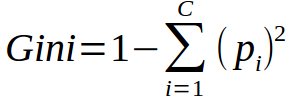 Kapan Menggunakan Decision Tree?
Data dalam bentuk atribut-nilai. Kondisi ideal adalah jika isi nilai jumlahnya sedikit. Misalnya: “panas”, “sedang”, “dingin”.
Output diskrit.
Training data dapat tidak lengkap
Kelebihan dan Kekurangan Decision Tree
Kelebihan:
Mudah diimplementasikan
Hipotesis yang dihasilkan mudah dipahami
Efisien
Kekurangan:
Overfitting:  terlalu mengikuti training data 
Terlalu banyak cabang, merefleksikan anomali akibat noise atau outlier.
Akurasi rendah untuk data baru
Proses pembangunan pohon keputusan pada data numerik menjadi lebih rumit  dan memungkinkan terdapat informasi yang hilang
Pohon keputusan dapat tumbuh menjadi sangat kompleks pada data yang rumit.
Pengembangan Decision Tree
Mengatasi overfitting
Pre-pruning: Hentikan pembuatan tree di awal. Tidak mensplit node jika goodness measure dibawah threshold.
Post-pruning: Buang cabang setelah tree jadi
Pengembangan Metode:
C4.5, C5.0
Conditional Decision Tree
Gradient-boosted Trees
Random Forest
Latihan: Buatlah Decision Tree untuk data berikut ini
REFERENSI
Russel, S., & Norvig, P. (2003). Artificial Intelligence A Modern Approach . New Jersey : Pearson Education, Inc.
Slide Jiawei Han http://www.cs.uiuc.edu/~hanj/bk2/
Course “Machine Learning with Python” dari CognitiveClass.Ai
Slide Materi Pelatihan Digital Talent Academy – Kominfo.
https://towardsdatascience.com/supervised-vs-unsupervised-learning-in-2-minutes-72dad148f242
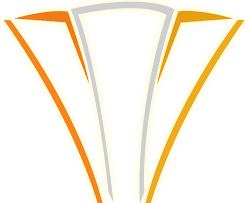 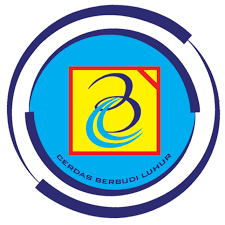 Kesimpulan
SELESAI